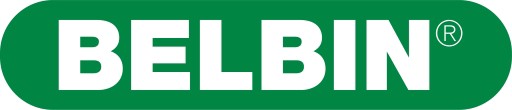 Alice
Individuell Belbin Teamrollrapport
Datum besvarad DPP: 26/01/2022 Datum observatörssvar: 26/01/2022 Antal observationer: 6
Colourful Company PLC
Rainbow HR
Beskrivning av Teamrollerna
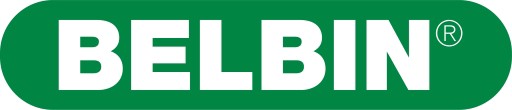 Belbin har identifierat nio olika kluster av beteenden - bidrag som människor kan ge på arbetet. Dessa kallas Belbin Teamroller. Varje teamroll har styrkor (bidraget som ges genom att använda rollen) och tillhörande svagheter (möjliga nackdelar med att använda rollen). Det är vanligt att ha några föredragna Teamroller och att uppvisa både styrkor och svagheter i dessa.

Resource Investigator	Teamworker	Coordinator
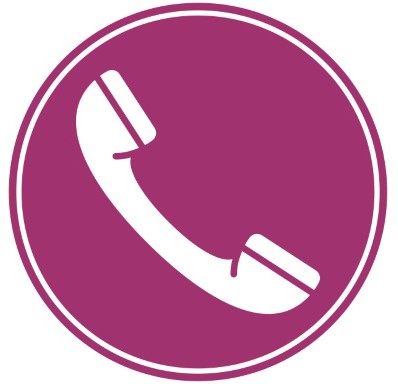 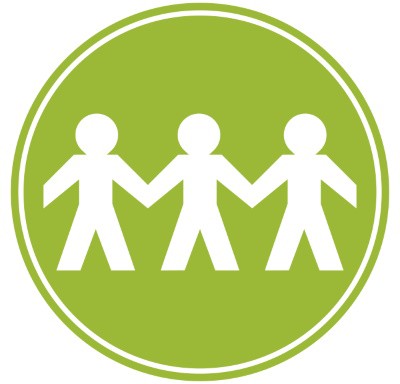 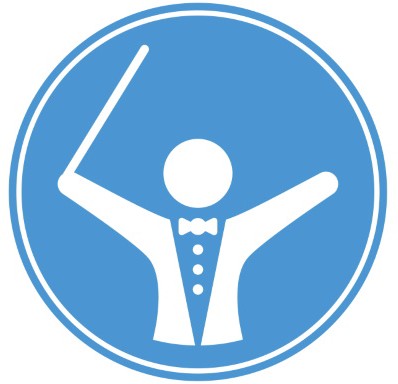 Styrkor:
Utåtriktad, entusiastisk, kommunikativ. Utforskar möjligheter och utvecklar kontakter.
Tillhörande/Tillåtna svagheter: Överoptimistisk. Tappar intresset när den inledande entusiasmen lagt sig.
Styrkor:
Samarbetande, mottaglig och diplomatisk. Lyssnar och avvärjer friktion.
Tillhörande/Tillåtna svagheter: Obeslutsam i kritiska situationer. Undviker konfrontation.
Styrkor:
Mogen, säker, identifierar talang. Klargör mål. Delegerar efektivt.
Tillhörande/Tillåtna svagheter:
Kan anses manipulativ. Delegerar även egen del av av arbetet.
Plant
Monitor Evaluator
Specialist
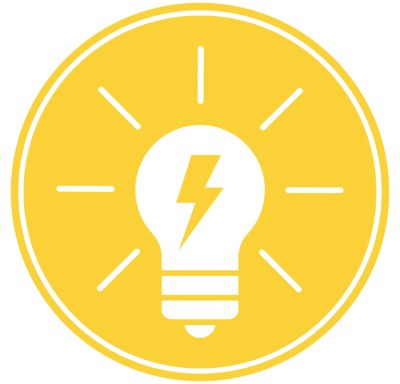 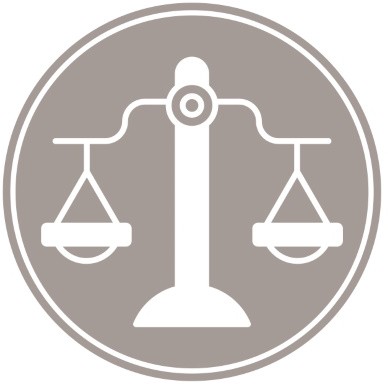 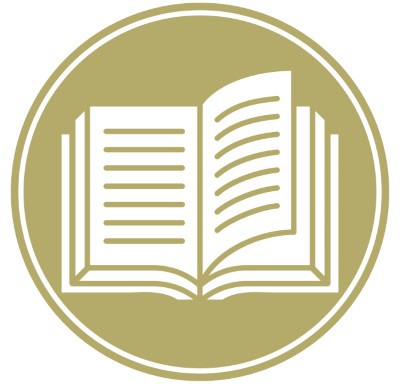 Styrkor:
Kreativ, uppfinningsrik, tänker fritt. Genererar idéer och löser svåra problem.
Tillhörande/Tillåtna svagheter: Förbiser detaljer. Alltför upptagen för att kommunicera efektivt.
Styrkor:
Sansad, strategisk och omdömesgill. Ser alla alternativ och dömer opartiskt.
Tillhörande/Tillåtna svagheter:
Saknar drivkraf och förmåga att inspirera andra. Kan bli överdrivet kritisk.
Styrkor:
Målmedveten, självgående, hängiven. Bidrar med sällsynta kunskaper och färdigheter.
Tillhörande/Tillåtna svagheter:
Bidrar under en begränsad tid. Fastnar vid teknikaliteter.
Shaper
Implementer
Completer Finisher
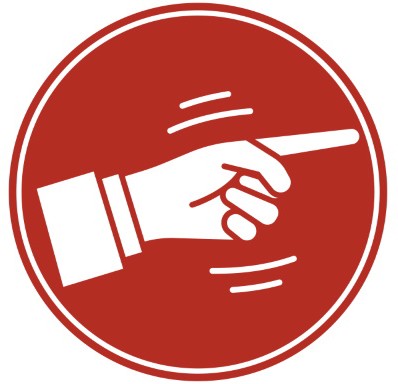 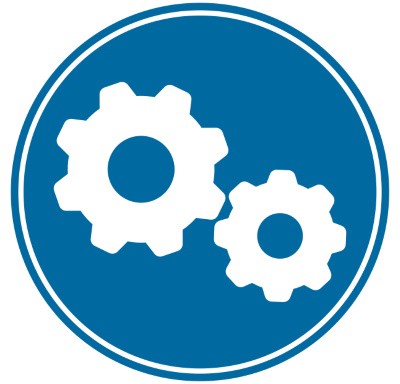 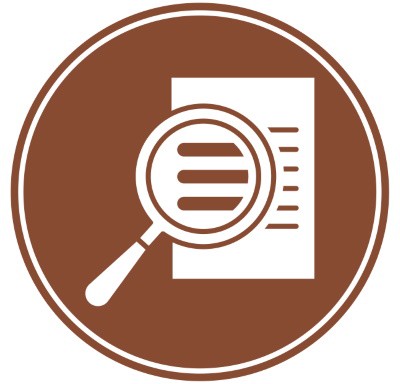 Styrkor:
Utmanande, dynamisk, trivs under press. Har drivkraft och mod att övervinna hinder.
Tillhörande/Tillåtna svagheter:
Benägen att provocera. Sårar andras känslor.
Styrkor:
Praktisk, pålitlig, efektiv. Omvandlar idéer till handling och organiserar arbete som behöver göras.
Tillhörande/Tillåtna svagheter:
Något oflexibel. Långsam att svara på nya möjligheter.
Styrkor:
Noggrann, samvetsgrann, ängslig. Finner fel. Finslipar och fulländar.
Tillhörande/Tillåtna svagheter: Tendens att oroa sig i onödan. Ovillig att delegera.
IMP
Implementer
RI
Resource Investigator

©	2023
TW
Teamworker
CO
Coordinator
PL
Plant
ME
Monitor Evaluator
SP
Specialist
SH
Shaper
CF
Completer Finisher
Utskriven: 14/09/2023
2/11
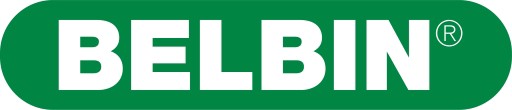 Alice
Din egen teamrollskattning
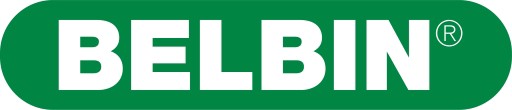 Baseras enbart på din Självskattning
Ali, utifrån din egen syn är Implementer och Completer Finisher dina viktigaste bidrag.
Du är mycket uppgifsfokuserad och är inte bara intresserad av att få jobbet gjort, utan av att uppnå och upprätthålla
höga krav. Du verkar vara mån om struktur och detaljer, vilket sannolikt kommer att uppskattas av arbetskollegor.
Minst föredragna roller
0	10
Hanterbara roller
40	50
Föredragna roller
80	90
20
30
60
70
100
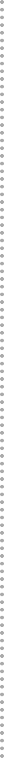 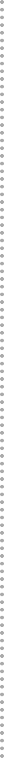 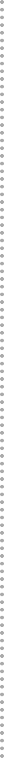 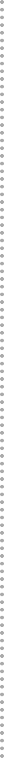 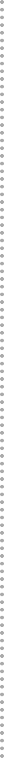 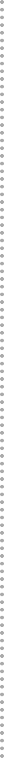 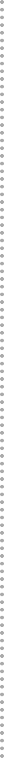 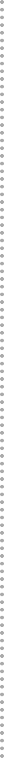 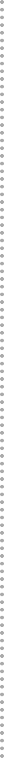 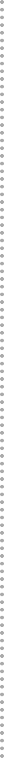 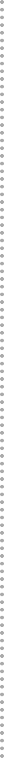 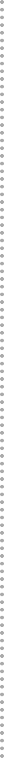 RI
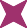 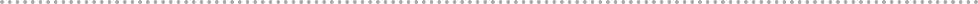 TW

CO
PL ME SP SH
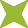 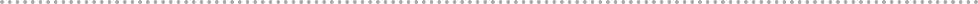 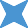 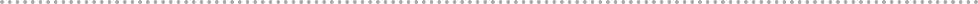 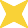 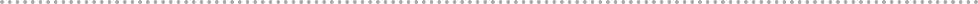 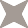 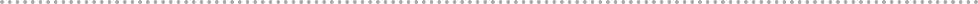 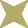 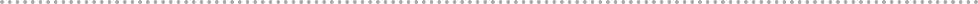 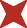 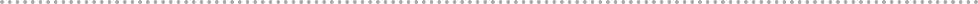 Det här diagrammet visar dina percentilvärden för varje teamroll utifrån dina svar på självskattningen.

Teamrollerna fördelas utifrån percentilvärdena på Föredragna, Hanterbara och Minst föredragna roller.
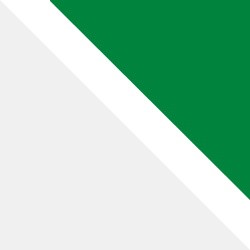 IMP
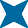 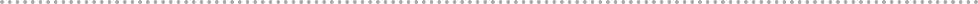 CF
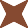 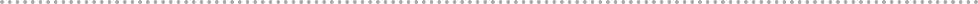 IMP
Implementer
RI
Resource Investigator

©	2023
TW
Teamworker
CO
Coordinator
PL
Plant
ME
Monitor Evaluator
SP
Specialist
SH
Shaper
CF
Completer Finisher
Utskriven: 14/09/2023
3/11
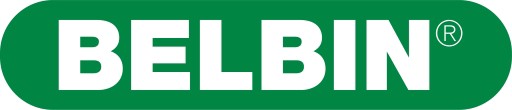 Alice
Vad andra ser
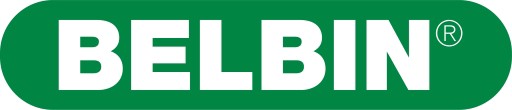 Baseras på 6 Observatörsbedömningar
Ali, du frågade 6 personer (dina "Observatörer") om
feedback. De ser dessa som dina två starkaste teamroller: Teamworker och Implementer.
De identifierade att du har följande egenskaper:
pålitlig, omtänksam, hjälpsam och efektiv.
Tillhörande svagheter
Styrkor
RI
TW CO PL ME

SP
SH
Denna graf visar dina observatörers svar uppdelat i styrkor och svagheter för varje teamroll.

En tillhörande svaghet kallas "tillåten" om den vägs upp av styrkorna i den aktuella teamrollen. Se Ordlistan för fler detaljer.
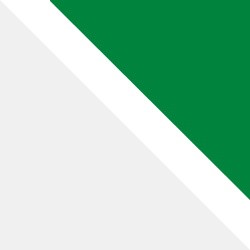 IMP
CF
IMP
Implementer
RI
Resource Investigator

©	2023
TW
Teamworker
CO
Coordinator
PL
Plant
ME
Monitor Evaluator
SP
Specialist
SH
Shaper
CF
Completer Finisher
Utskriven: 14/09/2023
4/11
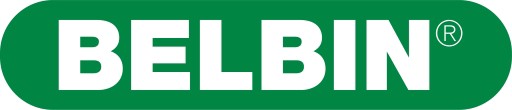 Alice
Jämförelse - Egen och andras syn
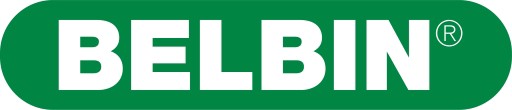 Baseras på din Självskattning och 6 Observatörsbedömningar
Du ser dig själv som någon som trivs med process, disciplin, hårt arbete och rutin.
Andra håller med. Och, de ser också anpassningsförmåga, din empati och din osjälviskhet i att göra det som krävs.
Vad är dina observatörer överens om? De ser att du kan bli litad på att göra din del, tar hänsyn till andra och hjälper till med det som behöver göras.
Percentil
100
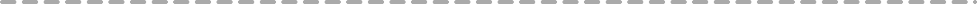 90
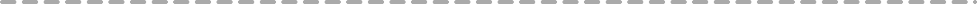 80
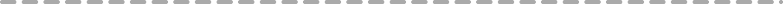 70

60

50

40

30

20
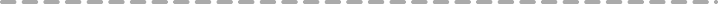 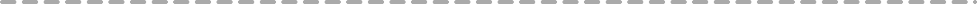 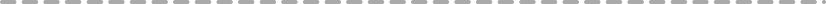 Tabellen till vänster och grafen till höger visar dina percentilvärden för varje teamroll och jämför dina preferenser med dina observatörers samlade syn.
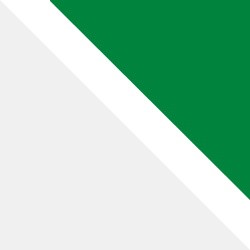 10
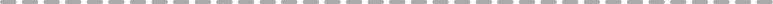 0
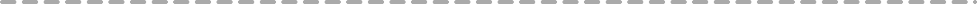 DPP  Obs	DPP  Obs
PL	RI
DPP  Obs
IMP
DPP Obs  DPP Obs
TW	CF
DPP Obs	DPP Obs
SH	ME
DPP Obs	DPP  Obs
SP	CO
IMP
Implementer
RI
Resource Investigator

©	2023
TW
Teamworker
CO
Coordinator
PL
Plant
ME
Monitor Evaluator
SP
Specialist
SH
Shaper
CF
Completer Finisher
Utskriven: 14/09/2023
5/11
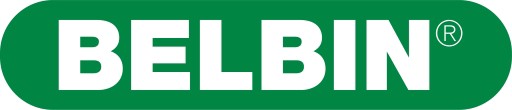 Alice
Feedback om dina teamroller
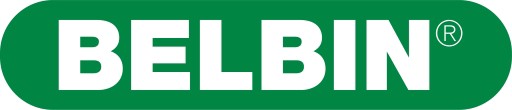 Baseras på din Självskattning och 6 Observatörsbedömningar
När man kombinerar din egen syn med andras är dina viktigaste bidrag: Implementer och Teamworker
Du tycks vara en person som gör det som behöver göras, oavsett om det gäller arbetet som ska utföras eller att ge hjälp i allmänhet. Värdet med denna fokusering är att ditt bidrag har potentialen att uppskattas överallt. När du till exempel är engagerad i ett viktigt planläggningsarbete är du den som vet hur man bäst ska hantera de brådskande vardagsfrågor som uppstår.
Du kan dock tycka att det är svårare att göra framsteg om du får en synligare roll. Detta gäller speciellt när fokus ligger på att sälja nya lösningar eller idéer till andra. Av det skälet bör du gynnas av ett nära samarbete med en framträdande chef eller kollega med förmåga att föra fram ett budskap högt och tydligt. Denna person är kanske stark och krävande men kan erbjuda dig sin kraffulla stämma när du bäst behöver den.
Ju skickligare du är på att hantera problem som andra skapar och lämnar efer sig, desto mer oersättlig blir din roll. Kanske är det därför viktigare för dig än för de flesta människor vem du arbetar med än exakt vad du gör. Därför bör du välja ditt arbete och ditt team noga. Ta stor hänsyn till vilka andra som är där och se till att du undviker sällskap av kollegor med en stark känsla av
personlig sfär som kan vilja tränga undan dig. Du behöver känna dig bekväm om du ska kunna göra ditt bästa.
Som chef arbetar du förmodligen bäst med personer som delar din arbetsmoral och kan tillföra den nödvändiga finputsningen.
Din övergripande operativa stil bör vara stolthet över arbetet, att hjälpa andra och att skapa en god stämning på arbetet.
Du tycks ha anlag för noggrannhet och att upprätthålla hög
standard. För att höja din prestation bör du försöka ta på dig uppgifer som korrekturläsning eller att kontrollera slutresultatet, vilket kan hjälpa dig att skärpa din uppmärksamhet på detaljer ytterligare. Ju mer du visar att du är en person som kan ta upp felaktigheter som annars skulle kunna bli pinsamma, desto mer värdefull blir du för teamet.
Slutligen bör du beakta den roll som du är minst lämpad för. Du tycks inte ha egenskaperna hos en person som utvecklar och kan dra nytta av användbara kontakter utanför organisationen. Om du kan arbeta i harmoni med någon som har dessa kompletterande egenskaper kommer din egen prestation sannolikt att förbättras.
Percentil
100
90
80
70
60
50
40
30
20
10
0
IMP	TW	CF	SH	ME	SP	CO	PL	RI
IMP
Implementer
RI
Resource Investigator

©	2023
TW
Teamworker
CO
Coordinator
PL
Plant
ME
Monitor Evaluator
SP
Specialist
SH
Shaper
CF
Completer Finisher
Utskriven: 14/09/2023
6/11
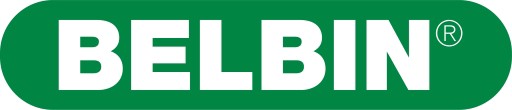 Alice
Placeringsförslag
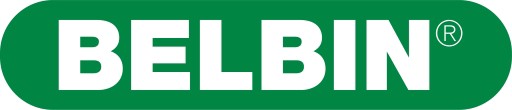 Baseras på din Självskattning och 6 Observatörsbedömningar
Berätta om dina styrkor. Du kommer sannolikt att:
fungera bäst i en välstrukturerad miljö som inte är föremål för frekventa förändringar.
kunna anpassa dig till andra och lita på att göra det som behöver göras.
vara duktig på att planera och organisera ditt arbete.
använda din intuition när du arbetar med kollegor och hjälpa till att lindra friktion i teamet.
Var medveten om dina svagheter. Du kan:
oroa dig för mycket för att försöka och misslyckas.
Arbetsmiljö
Som en pålitlig person som har ett systematiskt arbetssätt kommer du sannolikt att klara dig bäst i ett jobb som redan är strukturerat. Du kommer att känna dig mest bekväm med att ta på dig ytterligare ansvar om du är i en positiv teammiljö som erbjuder fortsatt uppmuntran och stöd.
Andra ser att du skulle vara lämpad för:
arbeten där det finns behov av pålitlighet.
ett arbete där det värderas högt att ta hand om andra.
tillhandahålla stöd till kunder och kollegor allt efer behov.
Presentera dig själv
Påpeka för andra att du inte är rädd för hårt arbete och faktiskt tycker att det är givande.
Visa att du är någon som gillar att planera, organisera och driva ett system.
Påpeka dock att du kan anpassa dig när det behövs och kan vara flexibel.
Låt andra veta att du gärna anpassar dig och är mångsidig. Fråga: "Hur kan jag hjälpa?" när det passar.
Du anpassar dig naturligt till andras önskemål och behov. Du kommer att uppskattas för din förmåga att lyssna och kan känna empati.
Men även om din vilja att kompromissa är enormt uppskattad, se till att du inte skyr svåra ämnen.
2023	Utskriven: 14/09/2023
7/11
©
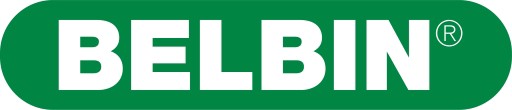 Alice
Föreslagna Arbetsstilar
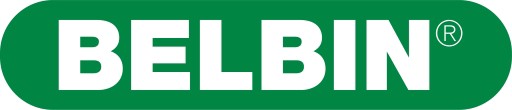 Baseras på din Självskattning och 6 Observatörsbedömningar

Ali, totalt sett är dina starkaste teamroller Implementer, Teamworker, Completer Finisher och Shaper. Här är några förslag på hur du kan uttrycka dina arbetsstilar baserat på olika kombinationer av dessa fyra.
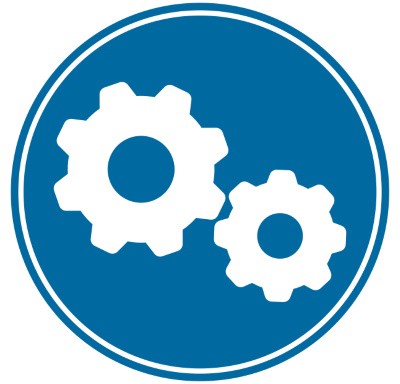 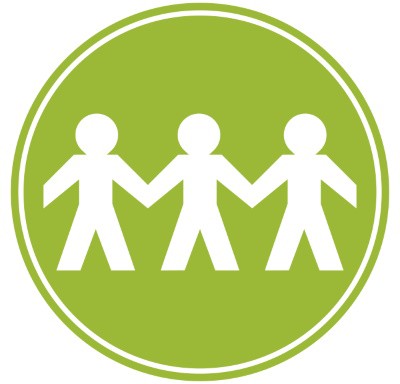 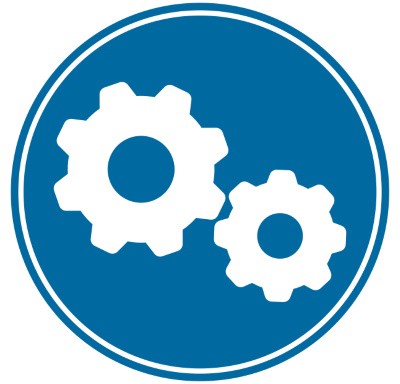 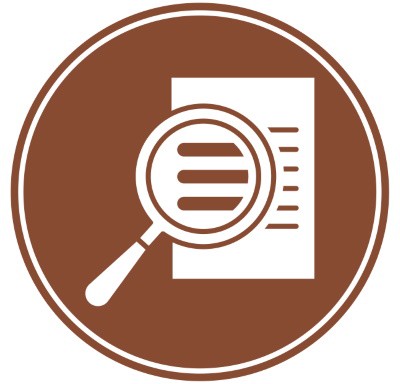 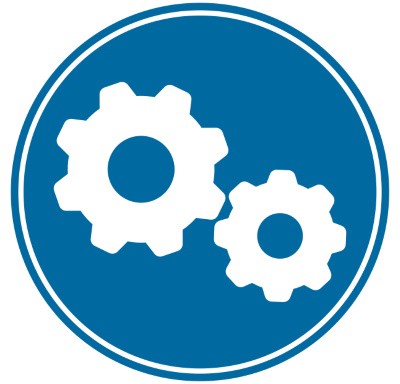 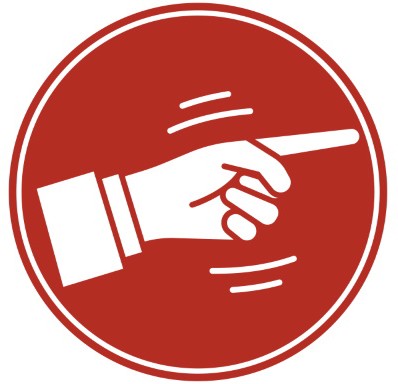 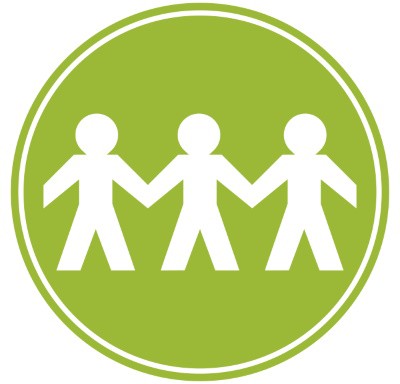 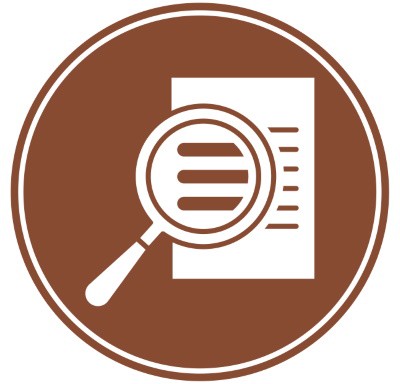 IMP	TW

Möter kraven
IMP	CF

Implementerar kvalitet
IMP	SH

Tilldelar uppgifer
TW
CF
Assisterar
"Jag vill försöka anpassa mig till människors och organisationens behov."
"Jag är som mest efektiv när jag kan förbättra procedurerna och när jag tillämpar dem."
"Jag är redo att ta ledningen när det kommer till hårt arbete."
"Jag är mest uppskattad för hur jag kan uppnå hög standard när jag arbetar med andra."
IMP
Implementer
RI
Resource Investigator

©	2023
TW
Teamworker
CO
Coordinator
PL
Plant
ME
Monitor Evaluator
SP
Specialist
SH
Shaper
CF
Completer Finisher
Utskriven: 14/09/2023
8/11
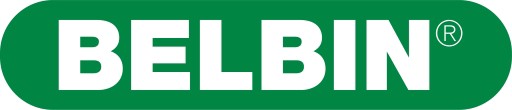 Alice
Teamroller i rangordning
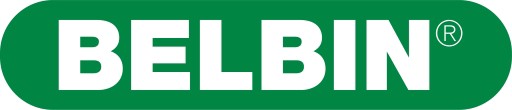 Baseras på din Självskattning och 6 Observatörsbedömningar
1	2	3	4	5	6	7	8	9
Observatörer:
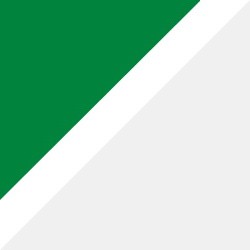 Denna sida ger en översikt av teamroller som ses av dig själv och dina observatörer. Dessa visas från din starkaste (1) till din svagaste (9). Om observatören i fråga inte observerade något av ett visst teamrollbeteende, kommer rutan vara tom. Din övergripande teamrollssammansättning är en kombination av egna och observatörsvar. Den är baserad på en komplex formel och inte ett enkelt medelvärde av totalsummorna.
IMP
Implementer
RI
Resource Investigator

©	2023
TW
Teamworker
CO
Coordinator
PL
Plant
ME
Monitor Evaluator
SP
Specialist
SH
Shaper
CF
Completer Finisher
Utskriven: 14/09/2023
9/11
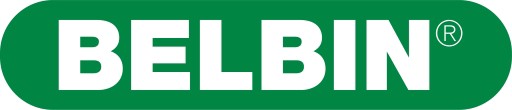 Alice
Lista med Observatörernas svar
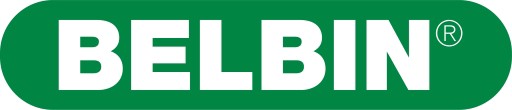 Baseras på 6 Observatörsbedömningar
Här är en komplett lista med de ord och fraser som dina observatörer valde från observatörsbedömningen. Ord för tillhörande svagheter visas i kursiv stil. Orden visas i fallande ordning.
2023	Utskriven: 14/09/2023
10/11
©
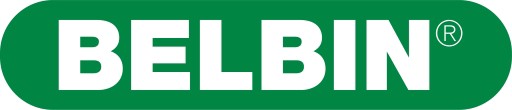 Ordlista
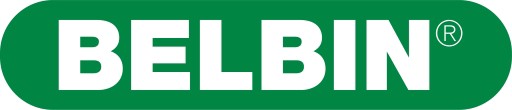 Självskattning - Din Personliga Profil (DPP)
Styrkor i Teamroller
Percentiler
Det här är de positiva egenskaper eller beteenden som förknippas med en särskild teamroll.
Percentiler mäter din position i relation till andra (resten av befolkningen). Om en grupp människor gör en test och får poäng kan dessa distribueras från de högsta till de lägsta och och en individs poäng kan bedömas i relation till andras poäng. Om en persons poäng är i 80:e percentilen pekar det på att 20% av befolkningen hade högre poäng.
Självskattningen är det frågeformulär en individ besvarar för att fastställa sina teamrollbidrag. Frågeformuläret består av åtta avdelningar med tio alternativ i varje. Individen ombeds fördela tio poäng mellan de alternativ som bäst beskriver hens arbetssätt.
Svagheter i Teamroller
Svgheten i en teamroll är den svaghet som tenderar att åtfölja en viss teamrollstyrka och är baksidan eller "priset man får betala" för den styrkan. Om någons styrka överväger dens svaghet för en given teamroll och svagheten inte förringar bidraget, kallas det en "tillåten svaghet". Svagheter blir "icke-tillåtna" om de tas till det yttersta, eller om den tillhörande teamrollstyrkan inte finns.
Observatörens Syn (Obs)
Starkt exempel på en teamroll
Observatörens Syn är formuläret som besvaras av individer som känner den som besvarat Självskattningen väl.
Vi rekommenderar att observatörerna väljs bland dem som nyligen arbetat nära och i samma kontext ( t ex i samma team) efersom teamrollbeteenden kan ändras över tid och i olika situationer.
Ett starkt exempel är någon som tydligt använder en viss teamroll med särskilt god efekt. För att kvalificera sig som ett starkt exempel på en viss teamroll måste någon vara i 80:e percentilen för den teamrollen enligt sin självskattning. När observatörernas bedömningar lagts till, beaktas också deras feedback för att avgöra om någon kvalificerar sig som ett starkt exempel eller inte.
2023	Utskriven: 14/09/2023
11/11
©
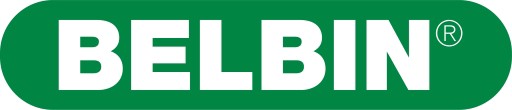